ДОРОГА  ГАГАРИНА
ДОРОГА    ГАГАРИНА
12 апреля –День космонавтики
12 апреля 1961 год  -
 в этот день впервые в
 космосе побывал
 человек – Юрий
 Алексеевич Гагарин
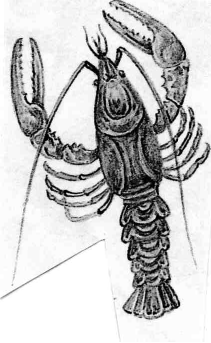 ЕТА
Зал тренажеров в Центре подготовки космонавтов имени Ю.А.Гагарина
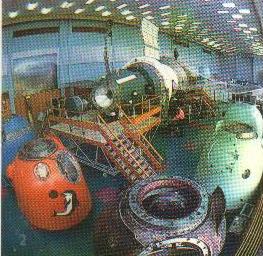 Скафандры
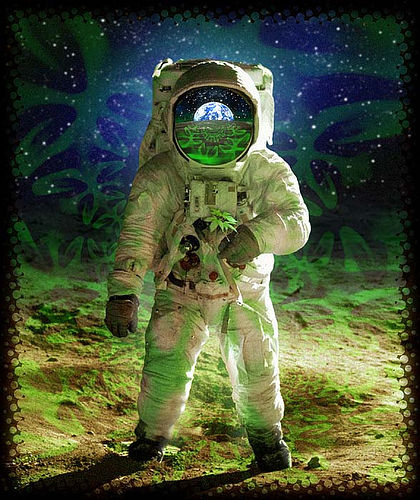 космическая еда
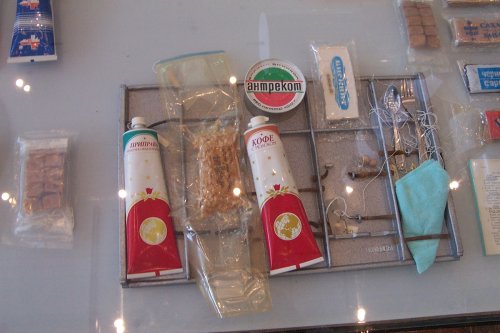 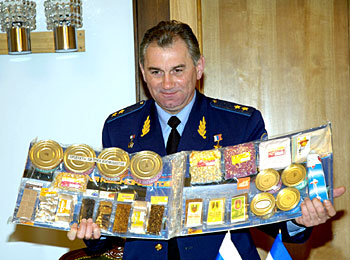 ПЕРВЫЕ      «КОСМОНАВТЫ »
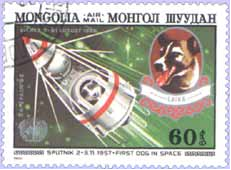 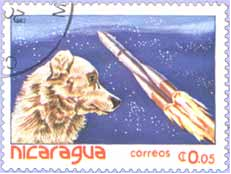 Первыми живыми существами отправленными в космос были две собаки Белка и Стрелка
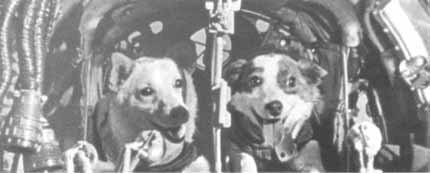 Потомство Белки
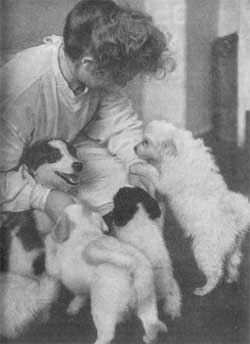 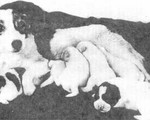 Ученые медики со своими любимцами
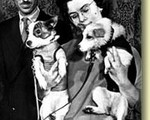 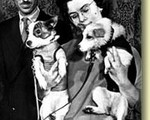 Сергей Павлович Королев
Собака Лайка 
   первое живое существо, 
   побывавшее в космосе.
Жилой отсек космической собаки
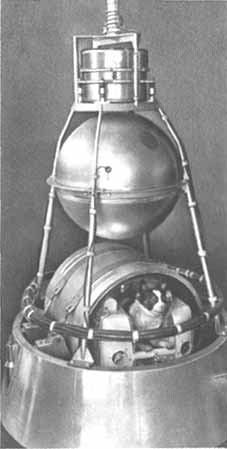 Биокосмонавт  Лайка перед полетом в космос
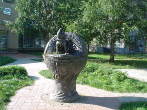 Звездочка
Памятник Звездочке в Ижевске
До старта человека в космос оставалось 18 дней
Больше собакам в космос подняться было не суждено